ТЕСТОВЫЙ PPTX ФАЙЛ
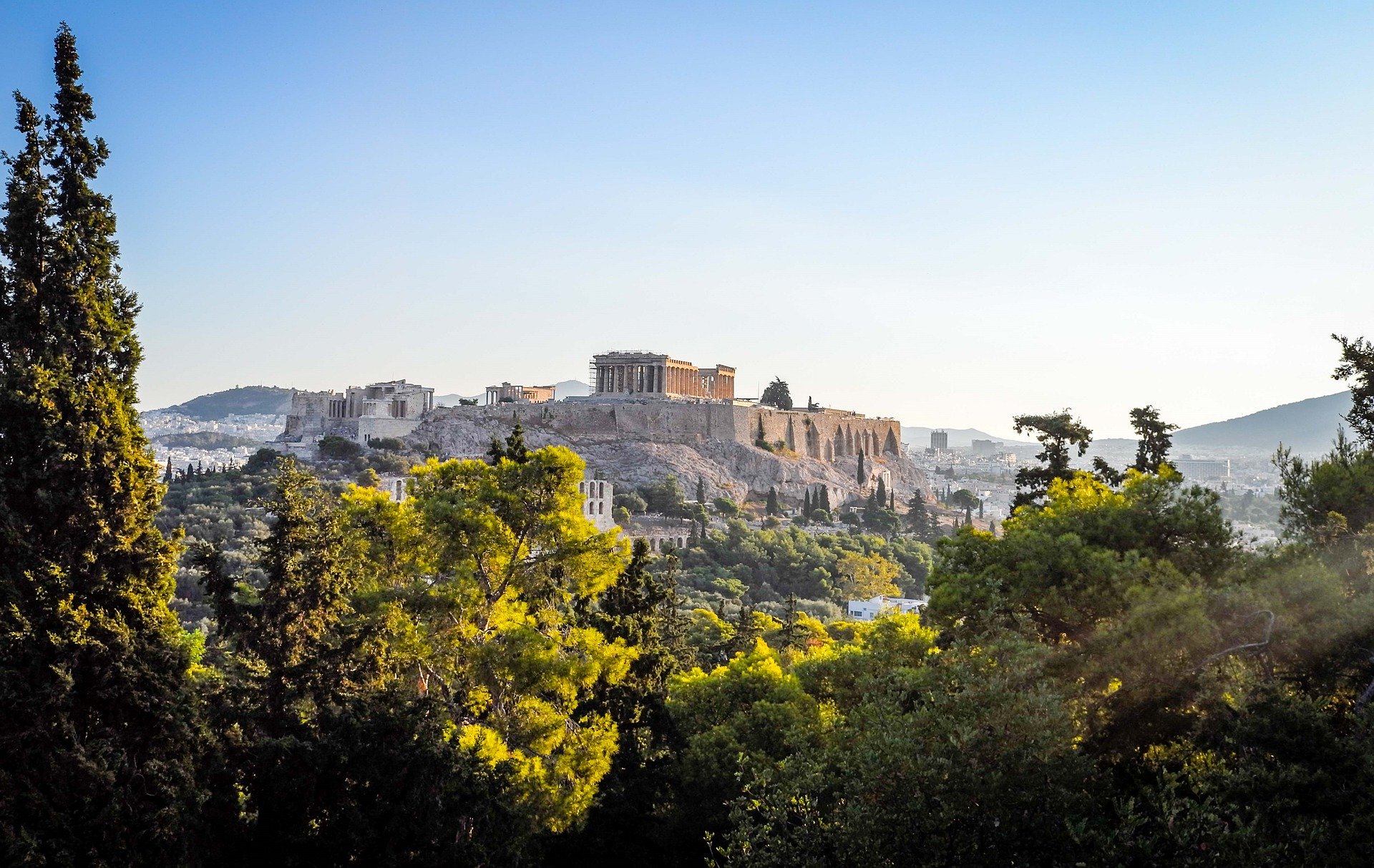